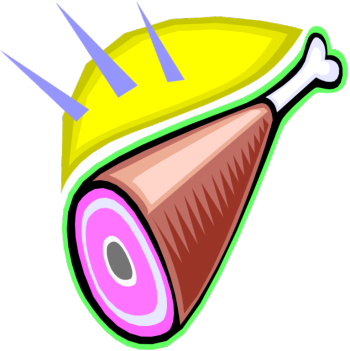 “Lamb to the Slaughter”By: Roald Dahl
Interpretation
Interpret the title “Lamb to the Slaughter” and record below.
Prediction
Based upon the title “Lamb to the Slaughter” and our class discussion so far, make a prediction about what you believe this story is going to be about and record below.
Literary Terms
Discuss and define the following terms.
Dark humor
Symbol
Theme
Irony
Vocabulary Words-Preliminary Definitions
Match each word to the definition that you believe it corresponds to. Write the number of the definition next to the word. 

translucent
tranquil
luxuriate
congeal
spanner
bewildered
1. a wrench that has a curved head with a hook or pin at one end which is used for engaging notches in collars
2. clear
3. to enjoy oneself without stint
4. puzzled
5. to change from a soft state to a solid state, as by cooling or freezing
6. free from or unaffected by disturbing emotions
First Impressions
Read the story carefully until you reach the line: “ She laid aside her sewing, stood up, and went forward to kiss him as he came in.”
Answer the following questions and be ready to report  your findings  to the class:
What do you know about the main character?
What words from the opening section of the story support your response to the question above?
Using the template provided, create a spider diagram for Mary. Try to list as many adjectives as you can to describe her. Be sure to include evidence from the text to support your word choice.
When You Least Expect It…
Now, read until you reach the following lines of the story: 
“This is going to be a bit of a shock to you, I’m afraid.” he said, “but I’ve thought about it a good deal and I’ve decided the only thing to do is to tell you right away. I hope you won’t blame me too much.”
Patrick vs. Mary
From this section of the story we can see a clear contrast between Mary and her husband Patrick. 

Your task is to complete a spider diagram for Patrick to show how different he is from Mary. For each adjective you use to describe him, find evidence from the text to support your word choice.
We’ve Reached the Top…
Read down to the line: “still holding the ridiculous piece of meat tight with both hands.” 

Important Note: 
In order for this story to work, it is important that you identify with Mary and feel sorry for her.
Your Task
Answer the following questions and be ready to report back to the class with your answers:
What do you think Patrick told Mary?
How does Dahl suggest that Mary is not thinking clearly?
Do you think that Mary meant to kill Patrick?
What would you have done if you were Mary?
Mary, oh Mary
Read down to the section that ends:
“All the old love and longing for him welled up inside her, and she ran over to him, knelt down beside him and began to cry her heart out. It was easy. No acting was necessary.” 

Important Note: 
At this point in the story, Dahl gives his readers some clues as to why Mary is acting the way that she is. He tries to make us view her as clever rather than as a cold blooded murderer.
Characterization of Mary
TASK 1: Make a list of adjectives that you could use to describe Mary and her actions at this point in the story. 

TASK 2: Compare/Contrast your original spider diagram with the adjectives that you listed above. How does Mary’s character differ from her character at the beginning of the story?
The End…
Read until you reach the end of the story. 

Important Note: Roald Dahl incorporates dark humor at the end of the story. This may seem a bit peculiar considering what has happened earlier in the story. 
While you are reading think about why Dahl’s use of dark humor is appropriate at this point of the story?
Why?
TASK: Answer the following questions and be ready to report your findings to the class.
Why did Mary start laughing at the end of the story?
Were you surprised that Mary got away with the murder of her husband? Why or why not? Explain your answer. 
The title “Lamb to the Slaughter” has several meanings, explain the different meanings of the title.
Vocabulary Words-Verified Definitions
Check your preliminary definitions using context clues from the text. Write the number of the correct definition next to the word that it corresponds to. 
translucent
tranquil
luxuriate
congeal
spanner
bewildered
1. a wrench that has a curved head with a hook or pin at one end which is used for engaging notches in collars
2. clear
3. to enjoy oneself without stint
4. puzzled
5. to change from a soft state to a solid state, as by cooling or freezing
6. free from or unaffected by disturbing emotions